Disjoint Sets with Arrays
Data Structures and Algorithms
CSE 373 SP 18 - Kasey Champion
1
Warm Up
c
h
e
b
a
g
f
d
Using the union-by-rank and path-compression optimized implementations of disjoint-sets draw the resulting forest caused by these calls:
makeSet(a)
makeSet(b)
makeSet(c)
makeSet(d)
makeSet(e)
makeSet(f)
makeSet(h)
union(c, e)
union(d, e)
union(a, c)
union(g, h)
union(b, f)
union(g, f)
union(b, c)
TreeDisjointSet<E>
state
Collection<TreeSet> forest
Dictionary<NodeValues, NodeLocations> nodeInventory
rank = 2
behavior
makeSet(x)-create a new tree of size 1 and add to our forest
Reminders:
Union-by-rank: make the tree with the larger rank the new root, absorbing the other tree. If ranks are equal pick one at random, increase rank by 1
Path-compression: when running findSet() update parent pointers of all encountered nodes to point directly to overall root
Union(x, y) internally calls findSet(x) and findSet(y)
findSet(x)-locates node with x and moves up tree to find root
union(x, y)-append tree with y as a child of tree with x
CSE 373 SP 18 - Kasey Champion
2
Warm Up
Using the union-by-rank and path-compression optimized implementations of disjoint-sets draw the resulting forest caused by these calls:
makeSet(a)
makeSet(b)
makeSet(c)
makeSet(d)
makeSet(e)
makeSet(f)
makeSet(g)
makeSet(h)
union(c, e)
union(d, e)
union(a, c)
union(g, h)
union(b, f)
union(g, f)
union(b, c)
TreeDisjointSet<E>
state
Collection<TreeSet> forest
Dictionary<NodeValues, NodeLocations> nodeInventory
behavior
makeSet(x)-create a new tree of size 1 and add to our forest
Reminders:
Union-by-rank: make the tree with the larger rank the new root, absorbing the other tree. If ranks are equal pick one at random, increase rank by 1
Path-compression: when running findSet() update parent pointers of all encountered nodes to point directly to overall root
Union(x, y) internally calls findSet(x) and findSet(y)
findSet(x)-locates node with x and moves up tree to find root
union(x, y)-append tree with y as a child of tree with x
https://courses.cs.washington.edu/courses/cse373/18sp/files/slides/disjoint_set_warmup.pdf
CSE 373 SP 18 - Kasey Champion
3
Administrivia
Sorry, Kasey’s email is DEEP
Want a meeting? Email me this week for times next week
Have ANY grading questions/concerns, email Kasey by this weekend
TA lead review TBA
Alternative testing time TBA
CSE 373 SP 18 - Kasey Champion
4
Optimized Disjoint Set Runtime
makeSet(x)
 Without Optimizations
 With Optimizations
findSet(x)
 Without Optimizations
 With Optimizations
union(x, y)
 Without Optimizations
 With Optimizations
O(1)
O(1)
O(n)
Best case: O(1) Worst case: O(logn)
O(n)
Best case: O(1) Worst case: O(logn)
CSE 373 SP 18 - Kasey Champion
5
Kruskal’s
tm = time to make MSTs
tf = time to find connected components
tu = time to union
KruskalMST(Graph G) 
   initialize each vertex to be a connected component
   sort the edges by weight
   foreach(edge (u, v) in sorted order){
      if(u and v are in different components){
         add (u,v) to the MST
         Update u and v to be in the same component
      }
   }
O(V*tm)
O(ElogE) / O(ElogV)
O(V*tu+E*tf)
tm = O(1)
tf = O(logV)
tu = O(logV)
KruskalMST(Graph G) 
   initialize a disjointSet, call makeSet() on each vertex
   sort the edges by weight
   foreach(edge (u, v) in sorted order){
      if(findSet(u) != findSet(v)){
         add (u,v) to the MST
         union(u, v)
      }
   }
O(V)
O(ElogV)
O(E)
O(logV)
O(logV)
O(V + ElogV + ElogV)
Aside: O(V + ElogV + E) if you apply ackermann
CSE 373 SP 18 - Kasey Champion
6
KruskalMST(Graph G) 
   initialize a disjointSet, call makeSet() on each vertex
   sort the edges by weight
   foreach(edge (u, v) in sorted order){
      if(findSet(u) != findSet(v)){
         add (u,v) to the MST
         union(u, v)
      }
   }
CSE 373 SP 18 - Kasey Champion
7
KruskalMST(Graph G) 
   initialize a disjointSet, call makeSet() on each vertex
   sort the edges by weight
   foreach(edge (u, v) in sorted order){
      if(findSet(u) != findSet(v)){
         union(u, v)
      }
   }
CSE 373 SP 18 - Kasey Champion
8
Implementation
Use Nodes?
In modern Java (assuming 64-bit JDK) each object takes about 32 bytes
int field takes 4 bytes
Pointer takes 8 bytes
Overhead ~ 16 bytes
Adds up to 28, but we must partition in multiples of 8 => 32 bytes

Use arrays instead!
Make index of the array be the vertex number
Either directly to store ints or representationally
We implement makeSet(x) so that we choose the representative
Make element in the array the index of the parent
CSE 373 SP 18 - Kasey Champion
9
Array Implementation
6
15
10
7
8
11
17
16
1
3
2
5
0
9
13
12
18
4
14
rank = 3
rank = 0
rank = 3
Store (rank * -1) - 1
Each “node” now only takes 4 bytes of memory instead of 32
CSE 373 SP 18 - Kasey Champion
10
Practice
0
12
11
1
13
14
15
3
4
5
2
9
8
6
7
16
10
rank = 1
rank = 2
rank = 2
rank = 0
CSE 373 SP 18 - Kasey Champion
11
Array Method Implementation
makeSet(x)
add new value to array with a rank of -1
findSet(x)
Jump into array at index/value you’re looking for, jump to parent based on element at that index, continue until you hit negative number
union(x, y)
findSet(x) and findSet(y) to decide who has larger rank, update element to represent new parent as appropriate
CSE 373 SP 18 - Kasey Champion
12
Graph Review
Graph Definitions/Vocabulary
Vertices, Edges
Directed/undirected
Weighted
Etc…
Graph Traversals
Breadth First Search
Depth First Search
Finding Shortest Path
Dijkstra’s
Topological Sort
Minimum Spanning Trees
Primm’s
Kruskal’s
Disjoint Sets
Implementing Kruskal’s
CSE 373 SP 18 - Kasey Champion
13
Interview Prep
Treat it like a standardized test
Cracking the Coding Interview
Hackerrank.com
Leetcode.com
Typically 2 rounds
Tech screen
“on site” interviews
4 general types of questions
Strings/Arrays/Math
Linked Lists
Trees
Hashing
Optional: Design
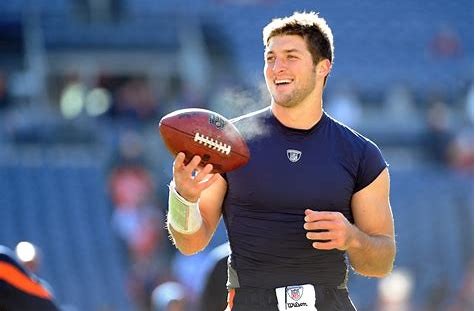 It’s a conversation!
T – Talk 
E – Examples 
B – Brute Force
O – Optimize 
W – Walk through
I - Implement
T – Test
CSE 373 SP 18 - Kasey Champion
14